Мастер иллюстрации И. Билибин. Билибинский стиль. Иллюстрации
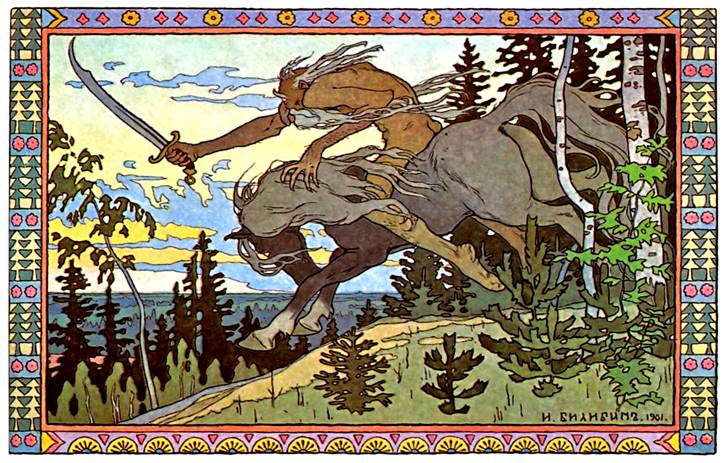 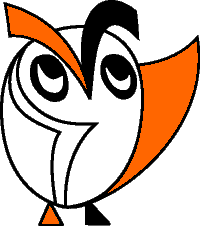 Изобразительное искусство. 3-й класс.
Урок 23.
© ООО «Баласс», 2013.
[Speaker Notes: Михаил Орловски]
Формулирование проблемы
В чём особенность стиля И.Я. Билибина?
Возможны и другие варианты проблемного вопроса
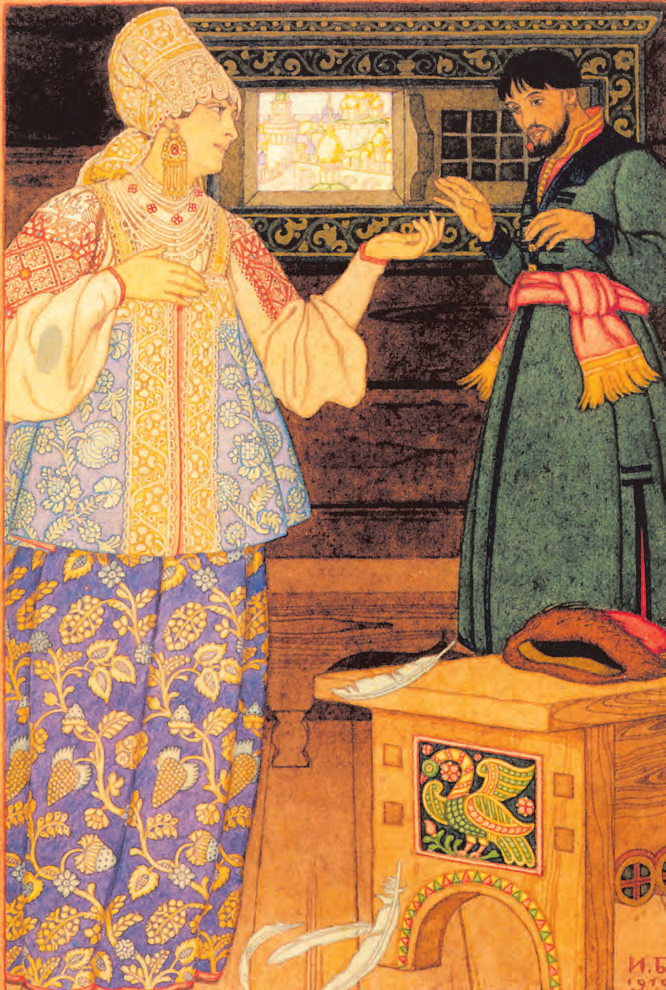 1. Какой момент сказки изображён на иллюстрации?
2. Какие орнаменты использовал художник? Какие цвета?
3. Какие признаки билибинского стиля ты на ней видишь?
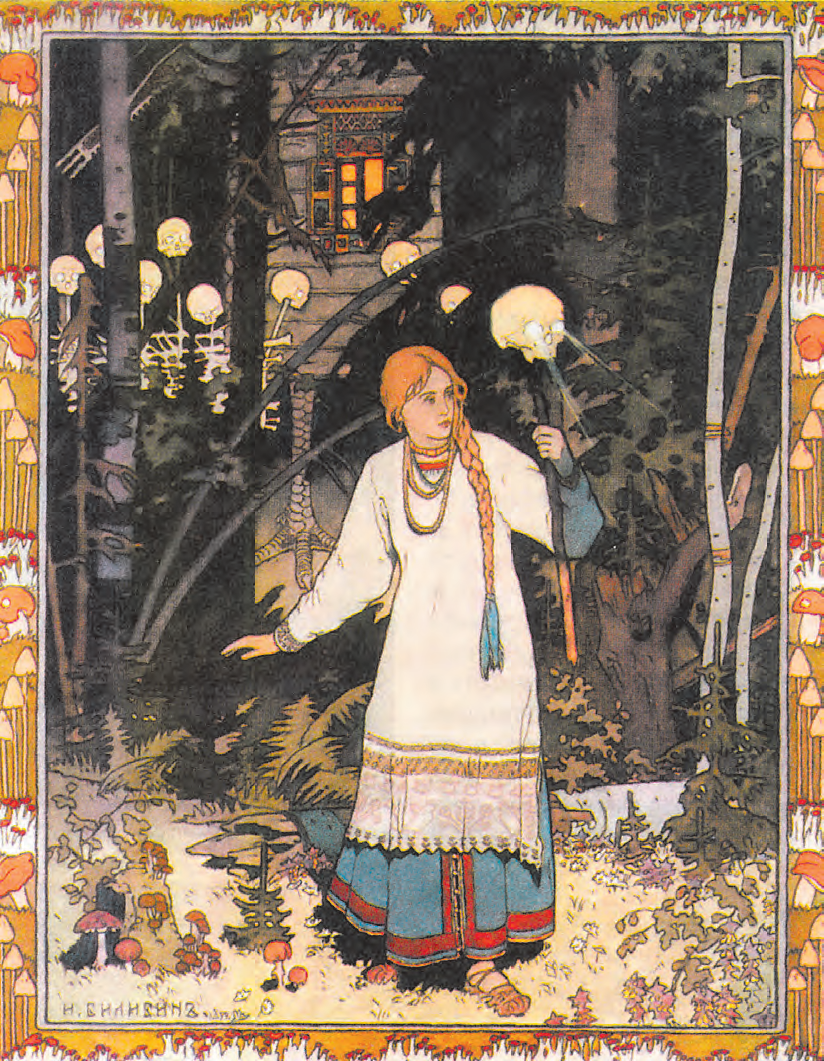 1. Какой момент сказки изображён на иллюстрации?
3. Какие орнаменты использовал художник? Какие цвета?
4. Какие признаки билибинского стиля ты на ней 
видишь?
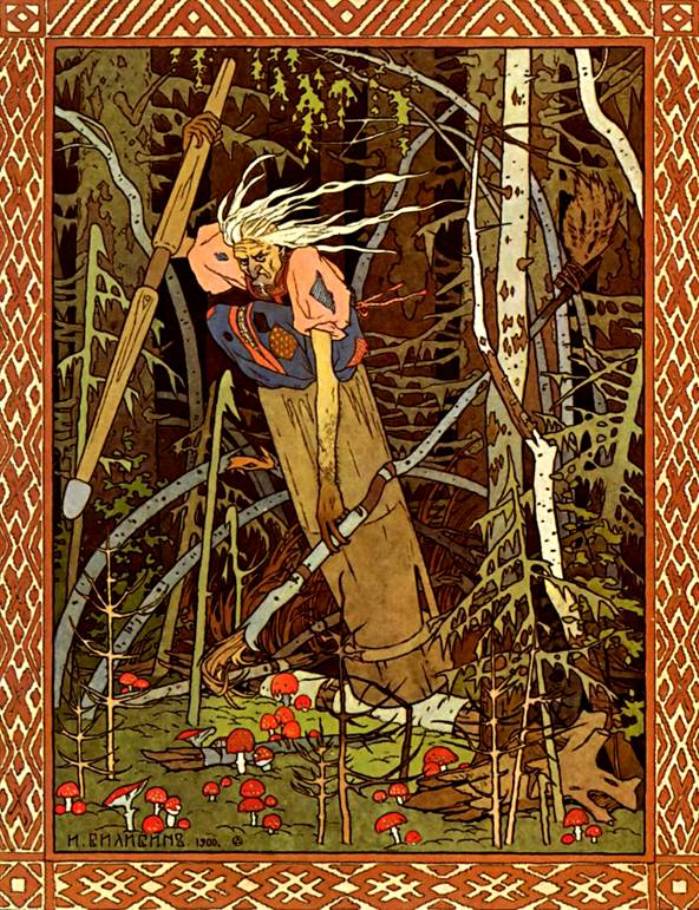 1. Какой момент сказки изображён на иллюстрации?
2. Какие орнаменты использовал художник? Какие цвета?
3. Какие признаки билибинского стиля ты на ней 
видишь?
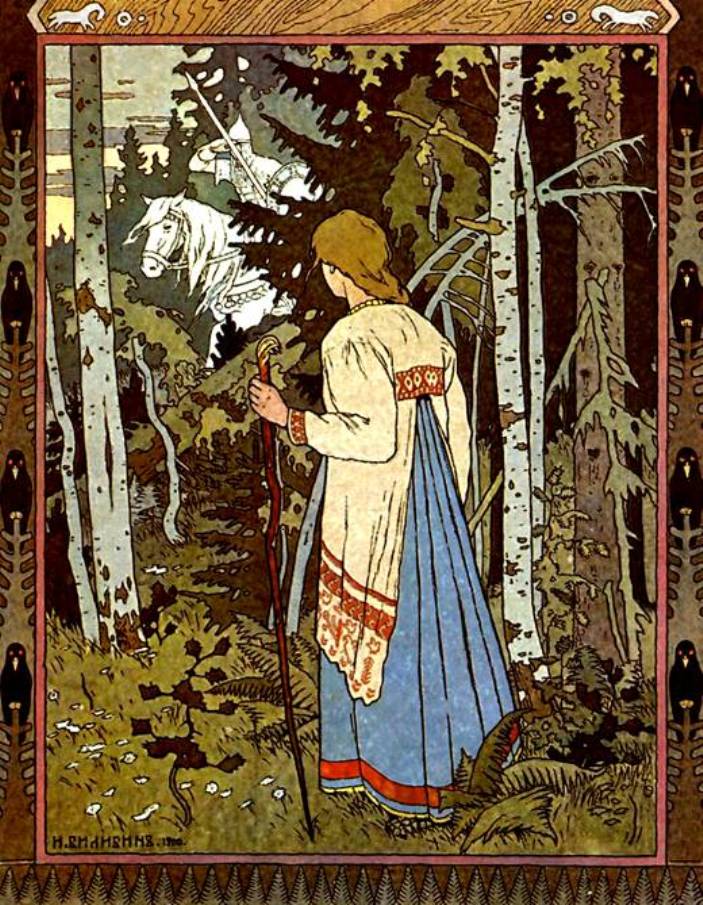 1. Какой момент сказки изображён на иллюстрации?
2. Какие орнаменты использовал художник? Какие цвета?
3. Какие признаки билибинского стиля ты на ней видишь?
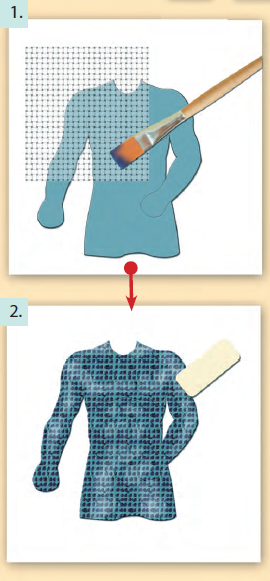 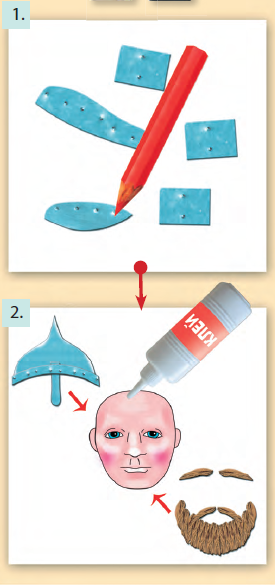 «Древнерусский витязь и девица-красавица»
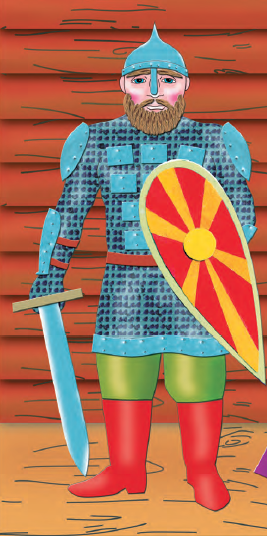 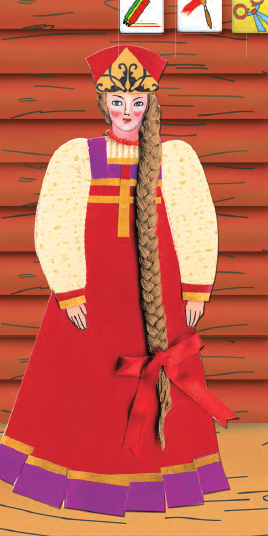 Рефлексия
Оцените свою работу на уроке:
– Что тебе нужно было сделать?
– Ты выполнил работу?
– Ты выполнил работу самостоятельно или с помощью? 
С чьей? 
– Что бы ты хотел изменить в своей работе?
– Как бы ты оценил свою работу?
Домашнее задание
1. Оформить работу в паспарту.
2. Принести рабочую тетрадь, карандаш, цветные карандаши или фломастеры, тонированную бумагу.